Climate Data Analysis-as-a-Service (Aaas)
Serving ESGF CWT and NASA CDS
Thomas Maxwell, Charles Doutriaux, Dan Duffy, Mark McInerney
Climate Data Analytic Services (CDAS)Goals
Develop Climate Data Analytic Services
Collaborate with the ESGF CWT.
Serve analysis products to NASA projects.
CREATE-IP
Support interactive analytics.
Serve as testbed for climate AaaS development.
Uncover key challenges
Explore and compare existing capabilities
Develop missing capabilities
AaaS Performance Bottleneck: IO
Climate data analysis is heavily IO bound.
IO time typically 1-3 orders of magnitude > compute time.
Centralized disk/file systems are a bottleneck for (parallel) IO.
Trend toward distributed share-nothing architectures.
Many parallel independent node-local IO streams
Move computation to the data.
Alternate Approaches:
Existing:  HDFS, Hadoop, MapReduce, etc.
Custom:  Distributed  IO/cache system for climate data.
Python/numpy.
NetCDF/ESGF data archives.
CDAS Requirements
Access data in raw (NetCDF, HDF) format.
Avoid supporting additional data copies for array databases, etc.
Cache variables of interest in domain (xyzt) of interest.
Support existing (python) climate data analysis operators.
All analysis operations developed in 100% python.
Parallelize data, not analysis packages.
Support ESGF Compute Working Team API.
Utilize the OpenGIS Web Processing Service (WPS) Interface Standard.
Modular design.
Easily integrate emerging technologies and support multiple approaches.
Impose negligible overhead on interactive operations.
Light weight implementation using Flask.
CDAS: Analysis as a Service Infrastructure
CDS AaaS Service
Compute Engine Manager
Staging Manager
Kernel Manager
Client
ToolBase
local
MPI
timeseries
NCL
ESMF
Web
celery
celery
averages
NCO
Javascript API
CDO
spark
Data Manager
WPS
Domain Manager
UVCDAT
Application
ESGF-CWT API
R
EOFS
Memory cache
Python API
Decomposition
Manager
SciPy
…
Long Term Data Store
ESGF
Disk cache
ESGF API
Time strategy
Space strategy
HDF
NetCDF
Dynamic Distributed Cache
CREATE-V CDAS Client
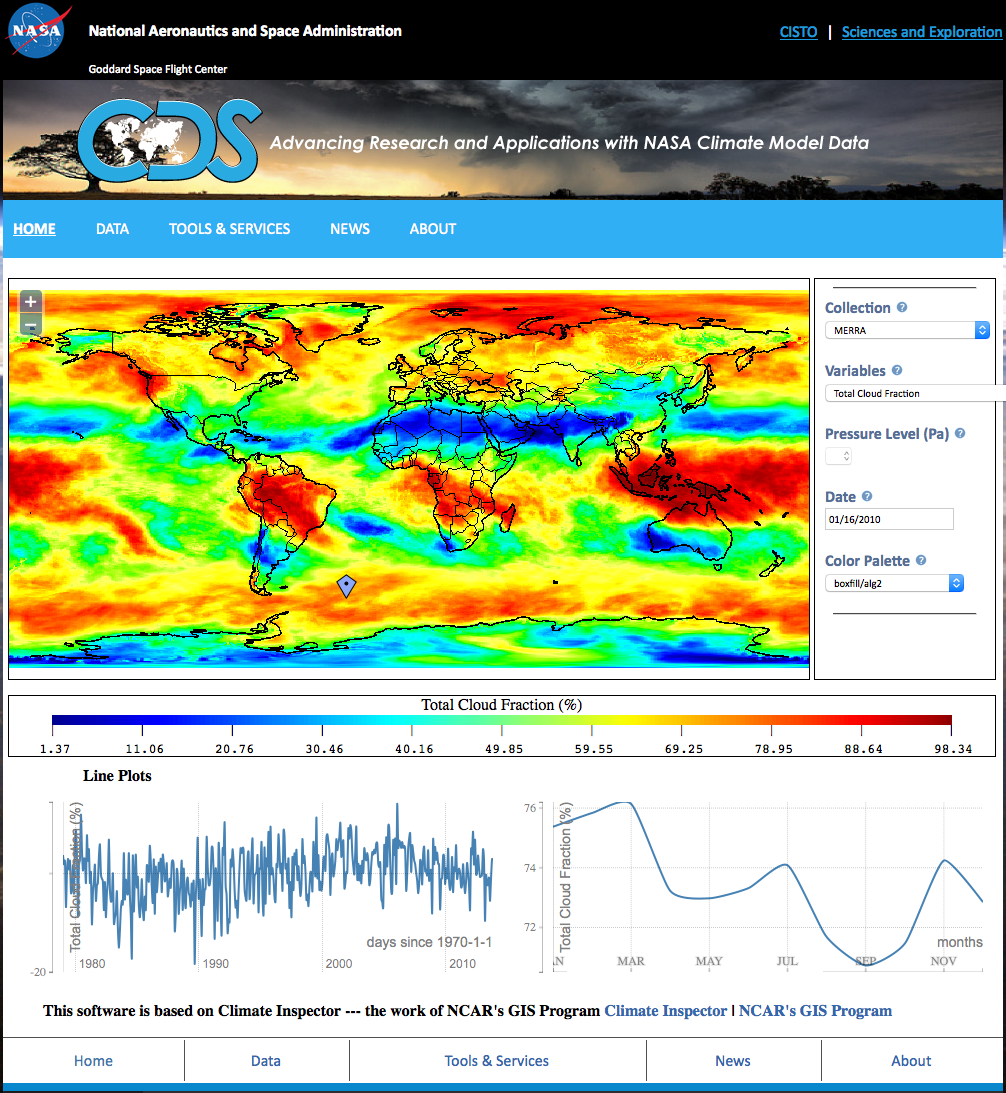 An interactive web application that expands GIS mapping capabilities for manual analysis of reanalysis data

Provides climate and non-climate scientists with ability to visualize reanalysis data, select variables, parameters and color maps 

Permits decision makers to investigate climate changes around the globe, through time, inspect model trends, compare multiple reanalysis datasets, and variability
CDASAnalyticServicesforCreate-V
WPS API Structure
http://cda.nccs.nasa.gov/wps ?
	service = WPS  &
	version = 1.0.0  &
	request = Execute &
	identifier = cdas  &
	async = false  &
	embedded = true  &
	datainputs = [
		domain = {…};
		variable = {...};
		operation = […];  
			    ]
WPS Variable Specification
variable = [
    {      
	"dset": "MERRA/mon/atmos", 	
	"id":  "v0:hur", 
	"domain":  "d0” 
    },
    {      
	"url": "http://ds.nccs.nasa.gov…/MERRA/mon/atmos", 
	"id":  "v1:clt", 
	"domain":  "d1” 
    }
]
WPS Domain Specification
domain = [
     {  "id": "d0",
        "longitude": [ ‐104.7,‐50.6 ],
        "latitude": { "start": 0.0, "end":45.0, "system": ”values” },
     },
     {  "id": "d1",
        "lon": 50.2,
        "level": { "start":0, "end":1, "system": "indices” }
        "time": "2010‐01‐16T12:00:00” 
      }
  ]
WPS Operation Specification
Operation = [
    "CDAT.departures( v0, slice:t, domain:d2 )",
    “CDAT.climatology($1, slice:t, bounds: annualcycle)",
    “CDAS.value( v0, dom:d3  )",
    “CDAT.average( *, slice:exy )”
    “CDAS.cache( v1, dom:d1 )”
    “va:CDAT.average( v0, slice:t )",
    “CDAT.difference( v0, va, slice:t )”
]
What’s Next?
Collaborate with CWT on API and framework development.
Add new kernel operations.
Continue development of Domain Manger.
Distributed processing.
Continue development of Cache Manger.
Shared disk vs. shared nothing.
Server side plotting and visualization.